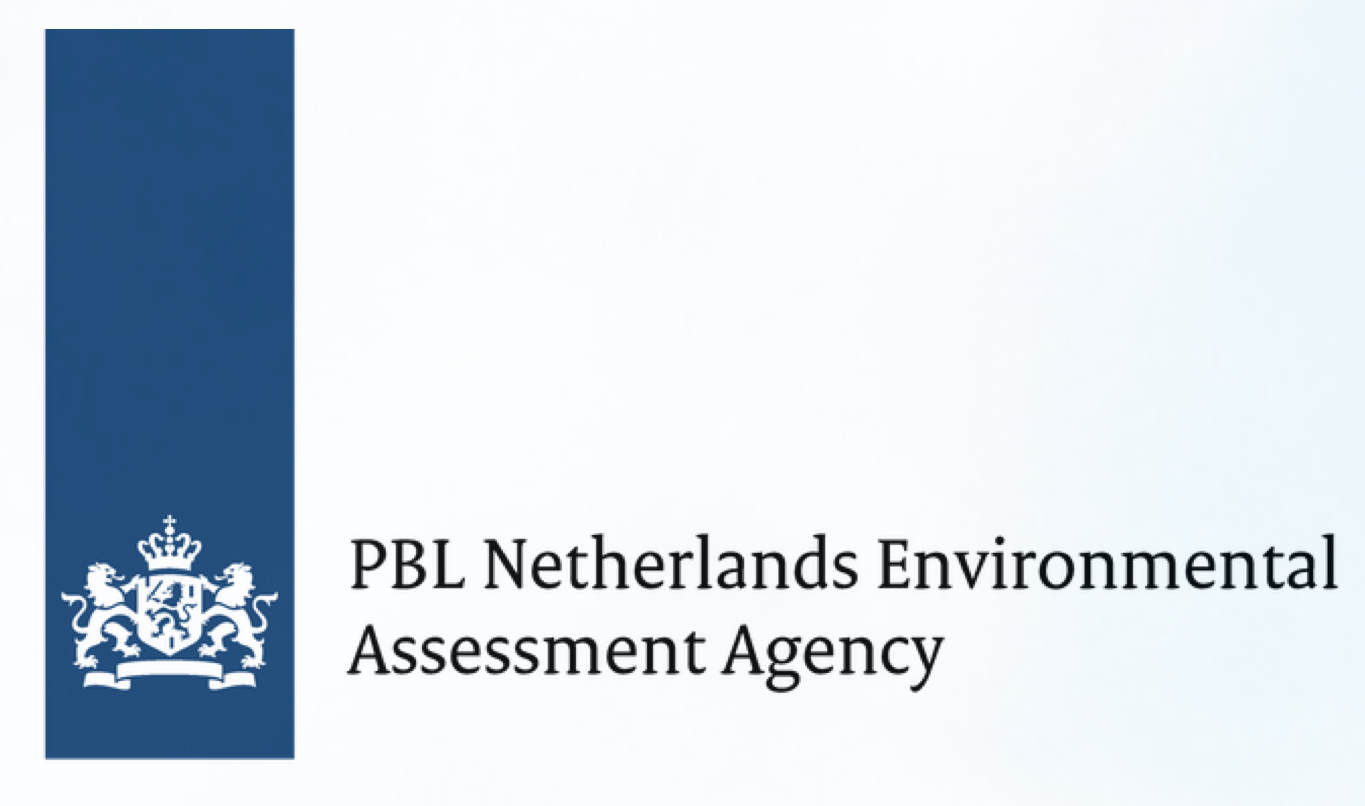 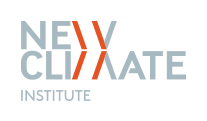 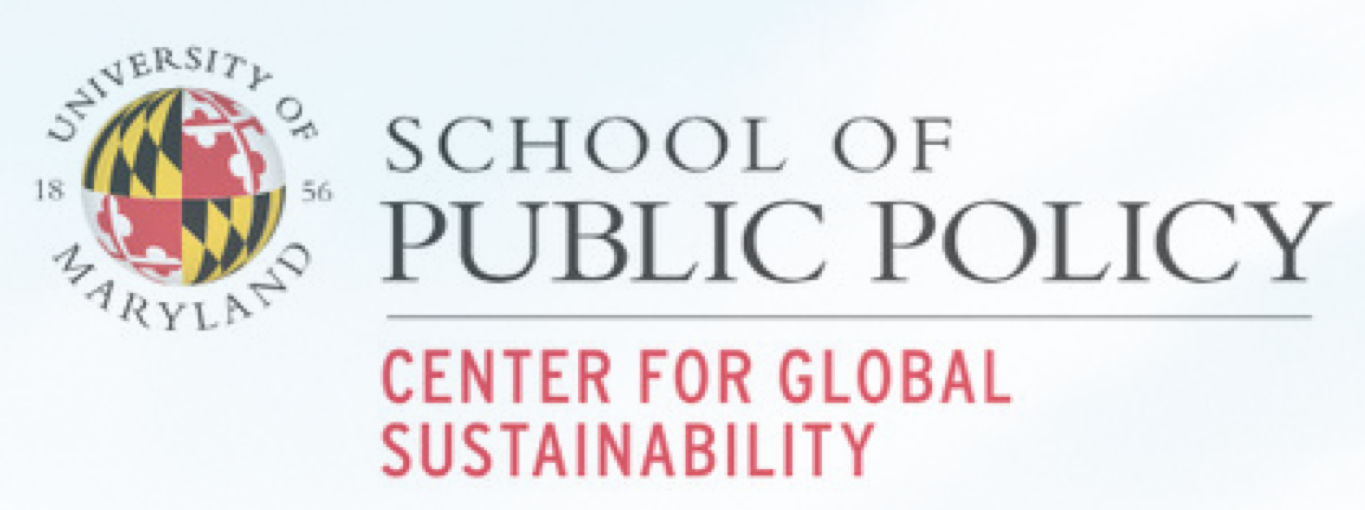 Advancing (I)NDC implementation and ambition: Bridging research & practice  Monday, 7 November | 16:45 - 18:15 | Arabian